Sverige
”Den mörka
Medeltiden?”
Politik
Roms arvtagare
Bysans
Kalifatet
Frankerriket
Katolska kyrkan
1523
Folkvandringar
Hunner, goter,
Vandaler, angler,
Saxare, juter
Tidig medeltid
Mörk
Högmedeltid
         Ljus
Senmedeltid
       Mörk
Antiken
Renässansen
476
1000
1300
1500
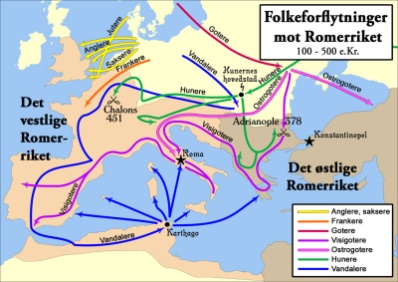 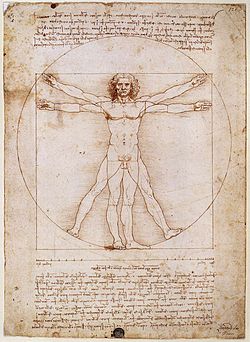 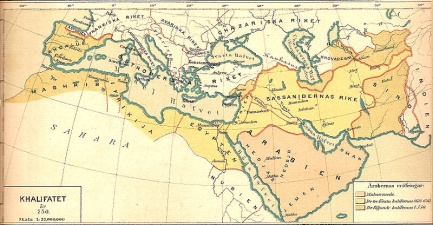 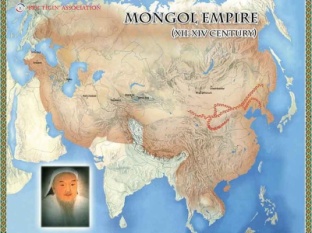 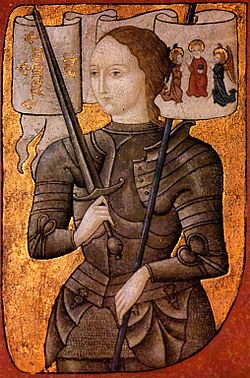 Ekonomi
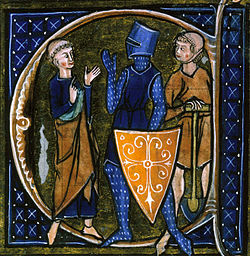